Іллінський ярмарок: відлуння минулого
Святишенко Любов, Діброва Анастасія, 
Іванова Ольга, Божко Ірина, Савченко Євгеній, 
слухачі наукової секції “Історичне краєзнавство” 
Роменської міської Малої академії наук учнівської молоді
2024
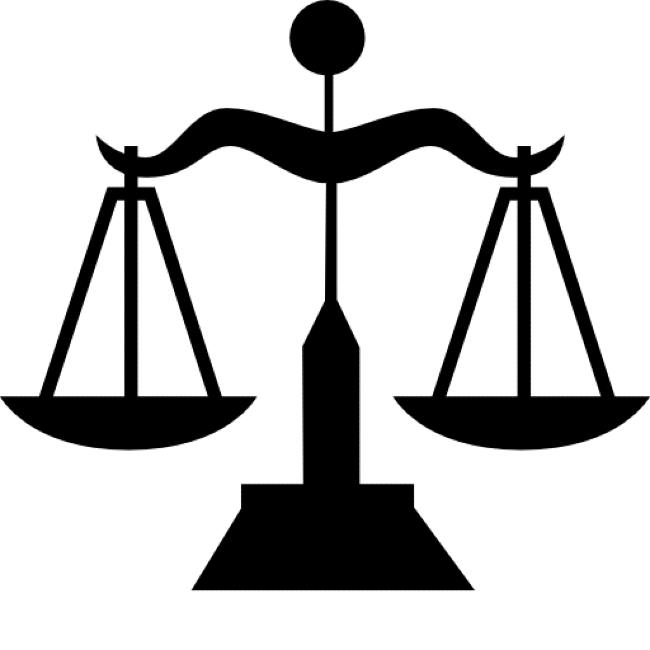 Актуальність дослідження
Іллінський ярмарок був значною історичною подією, що відбувалася у м. Ромни, що на Сумщині, протягом XVII - XIX століть. Це був один з найбільших торговельних ярмарків Лівобережної України, куди з'їжджались купці з усієї Російської імперії та інших країн. Ярмарок відіграв важливу роль у економічному та культурному житті міста.
Збереження історичної пам'яті про Іллінський ярмарок є актуальним завданням, адже це частина багатої спадщини Роменщини. Створення екскурсійного маршруту дозволить прослідкувати історію цієї події, познайомитись з місцями її проведення та відчути атмосферу тогочасного торговельного дійства.
Актуальність теми також пов'язана з розвитком туризму в м. Ромни та популяризацією історико-культурної спадщини міста. Тематичні екскурсійні маршрути є затребуваними серед роменчан та гостей міста, які прагнуть пізнати історичне минуле краю.
Крім того, екскурсійний маршрут може стати ресурсом для вивчення історії рідного краю учнівською та студентською молоддю, заохочуючи їх до пізнання минулого малої батьківщини.
Таким чином, актуальність теми «Екскурсійний маршрут «Іллінський ярмарок: відлуння минулого» обумовлена необхідністю збереження історичної пам'яті, популяризацією культурної спадщини, розвитком туризму та патріотичним вихованням молоді.
Мета дослідження
Обєкт дослідження
Предмет дослідження
створення тематичного екскурсійного маршруту 
«Іллінський ярмарок: відлуння минулого» задля збереження історичної пам'яті, популяризації культурної спадщини 
м. Ромни, відродження інтересу роменчан та гостей міста до його багатої історії, виховання поваги до 
надбань рідного краю
історико-культурна спадщина м. Ромни, пов’язана з проведенням Іллінського ярмарку
розробка тематичного екскурсійного маршруту
Практичне значення
Методи дослідження
Наукова новизна
полягає в тому, що вперше було розроблено спеціалізований тематичний екскурсійний маршрут, присвячений саме Іллінському ярмарку - визначній історичній події, що відігравала важливу роль в економічному та культурному житті Роменщини протягом XVII-XIX ст.
результати дослідження будуть цікаві вчителям,​ учням, міським жителям, екскурсоводам, туристам та гостям м. Ромни
методи аналізу, синтезу, узагальнення та хронологічний
Завдання дослідження
01
02
03
04
ретельно вивчити наявні історичні матеріали про Іллінський ярмарок
визначити локації та розробити логічну послідовність маршруту
підготувати змістовний екскурсійний супровід із залученням візуальних матеріалів та інтерактивних елементів
апробувати маршрут із подальшою популяризацією його серед населення
Історіографія та джерельна база
О. Богданович
О. Афанасьєв-Чужбинський
«Ремонтери нашого часу»
О. Петровський 
(А. Погорельський) 
       «Монастирка»
Т. Шевченко
М. Арандаренко
І. Курилов
І. Аксаков
О. Шафонський
Роменський краєзнавчий музей
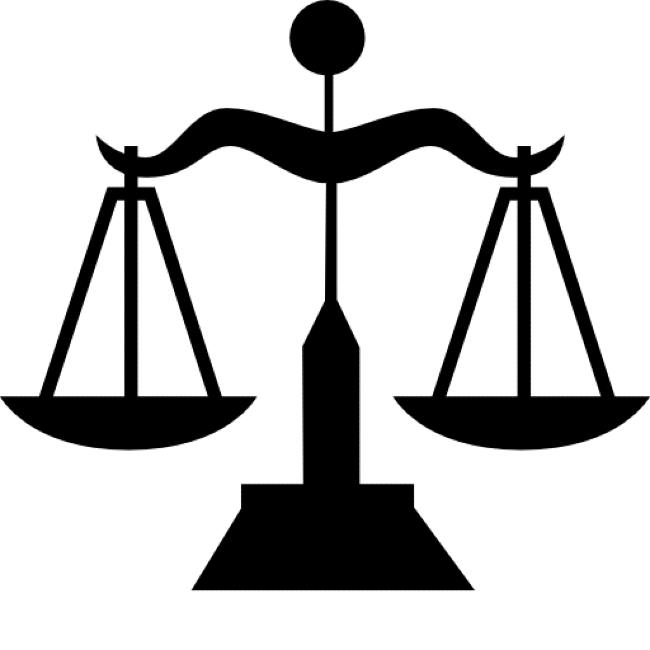 Визначення локацій
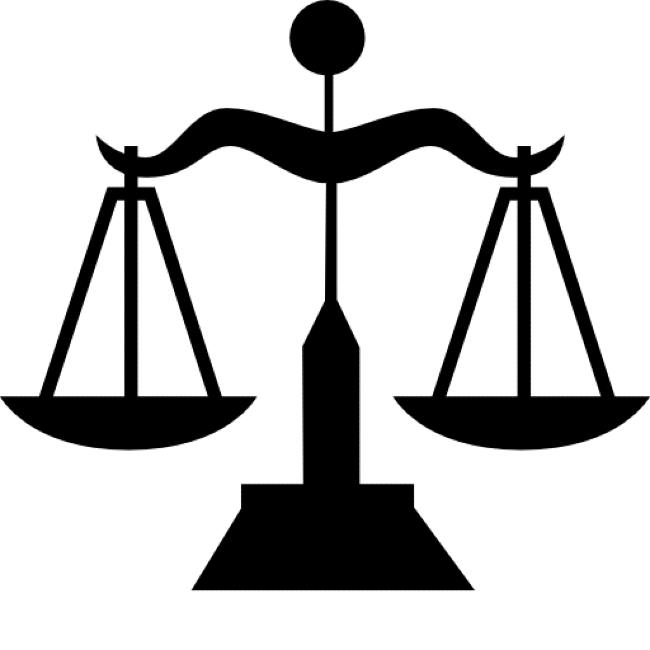 Розробка маршруту
Монастирище
Базарна площа
Гостиннодвірська
площа
Суздальська вулиця
Кінна площа
Панська вулиця
Зупинка Монастирище
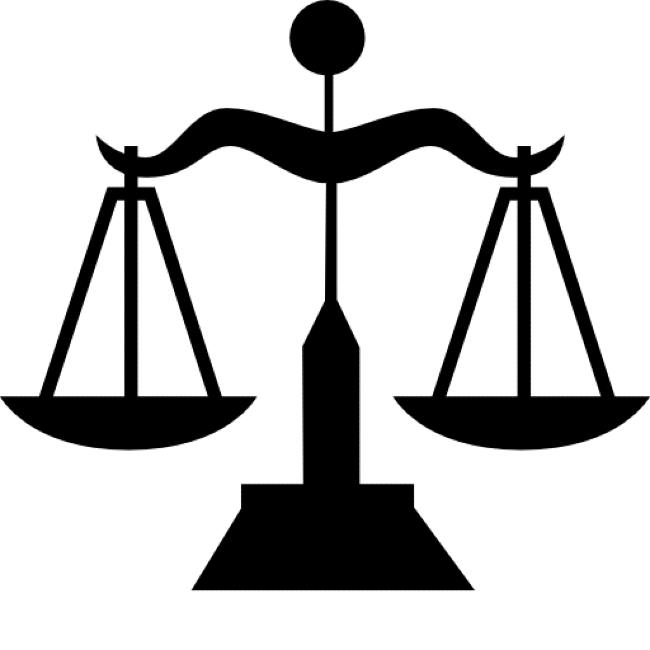 Роменське духовне училище, 
вул. Монастирська, 4
Зупинка “Базарна площа”
Чумацький віз у 
Роменському 
краєзнавчому музеї
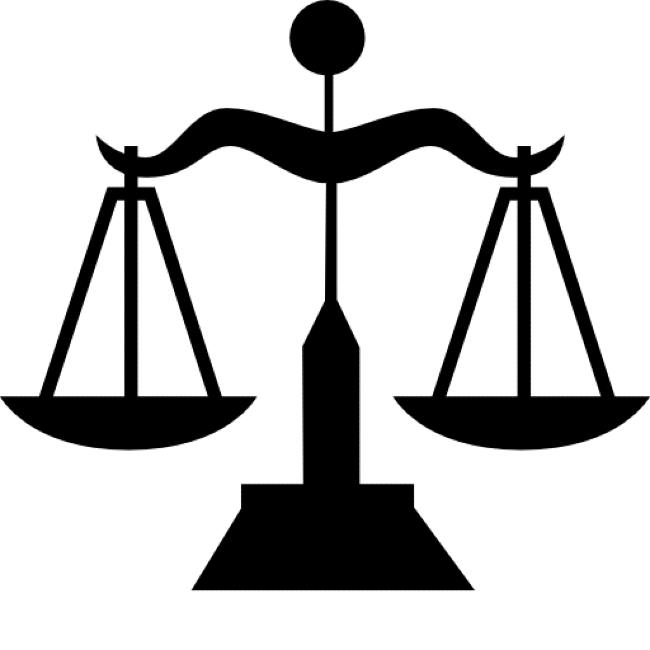 Листівка 
поч. ХХ ст.
Святодухівський собор
 м. Ромни
Зупинка 
Гостиннодвірська площа
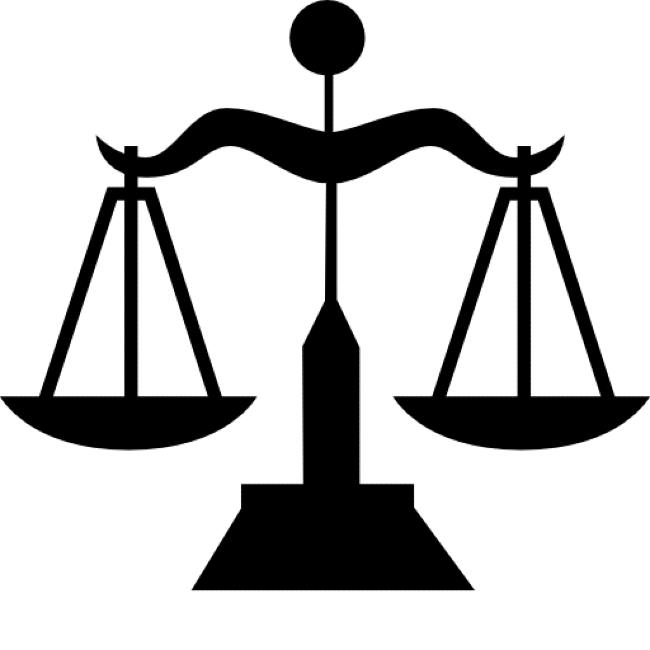 Листівки поч. ХХ ст.
Поворот з Гостиннодвірської на 
Суздальську вулицю
Вулиця Суздальська 
(вул. Івана Мазепи)
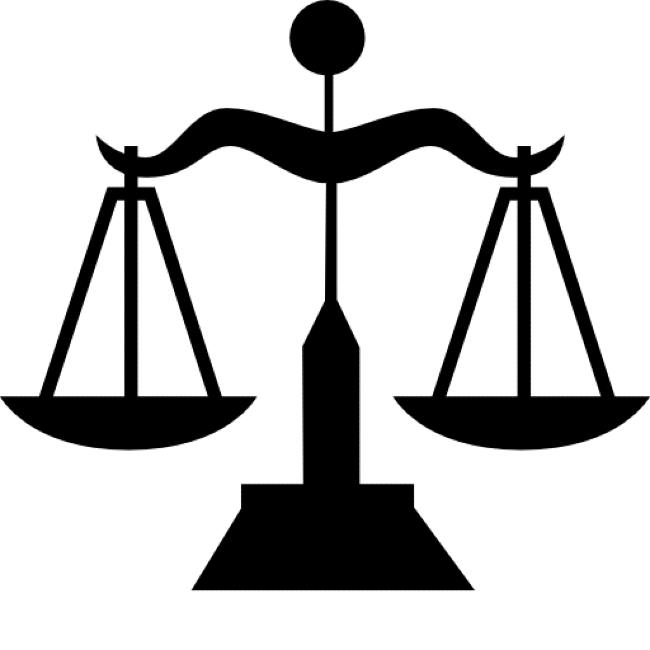 Роменський завод 
“Тракторозапчастина”
Контрактовий будинок 
(Роменський ЦПО та РТМ)
Кінна площа 
(вул. Героїв 
Роменщини)
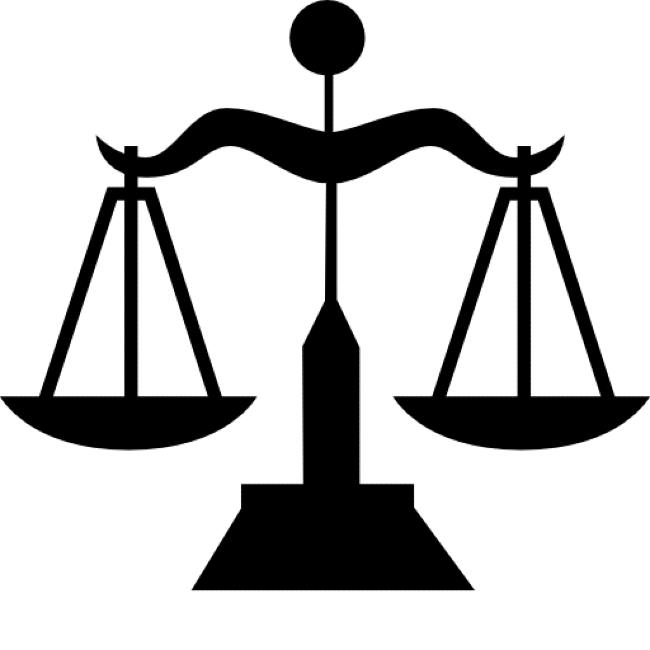 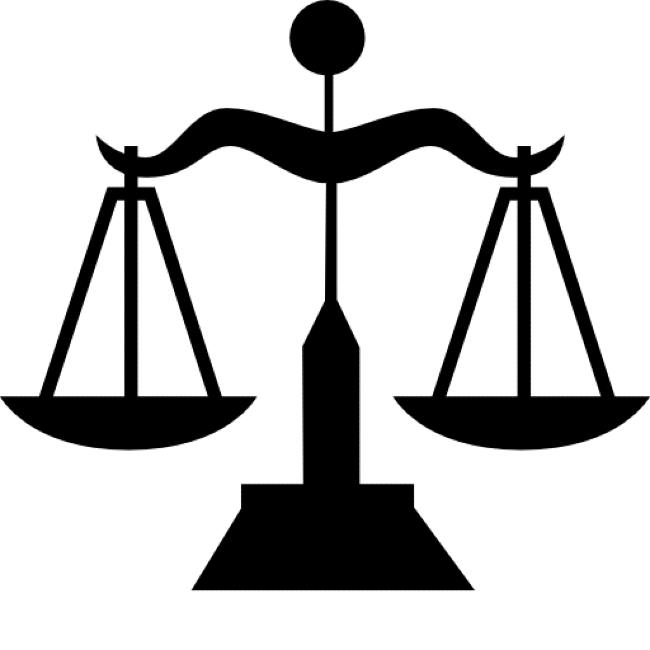 Панська вулиця (Бульвар Тараса Шевченка)
Листівка поч. ХХ ст.
Панська вулиця 
(Бульвар Тараса Шевченка)
Н. Кизенко “Шевченко на 
Іллінському ярмарку”
Висновки
Створення екскурсійного маршруту «Іллінський ярмарок: відлуння минулого» є важливим кроком для збереження історичної пам'яті про визначну подію в житті м. Ромни - великий ярмарковий торг, який відбувався в місті протягом кількох століть. 
Маршрут дозволить відвідувачам занурилися в атмосферу колоритного ярмарку, познайомитись з локаціями його проведення, традиціями торгівлі та важливими постатями тієї епохи. Завдяки використанню інтерактивних та мультимедійних елементів екскурсія стане незабутнім досвідом, що виховуватиме почуття гордості за багату спадщину рідного міста. Крім того, новий тематичний маршрут збагатить туристичну пропозицію м. Ромни, сприятиме розвитку культурного туризму та суміжних сфер підприємництва. Загалом цей проєкт є вагомим внеском у популяризацію історії та традицій Іллінського ярмарку для роменчан та гостей міста.
Дякуємо за увагу!
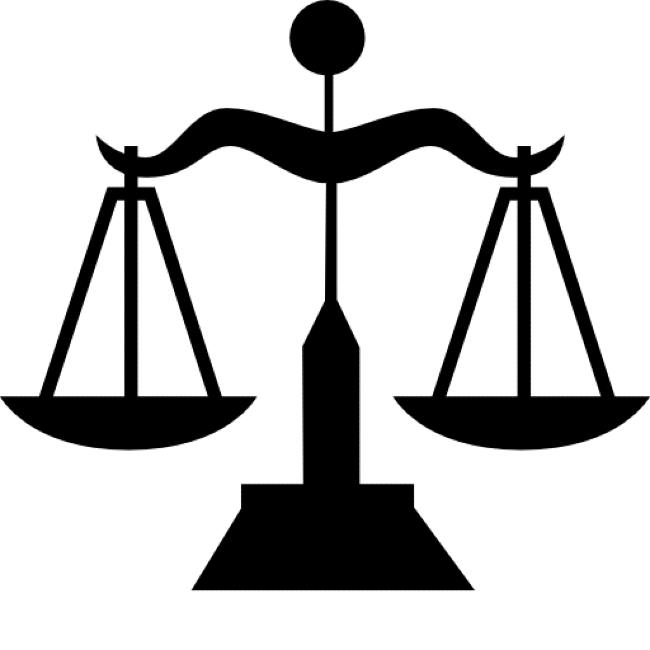